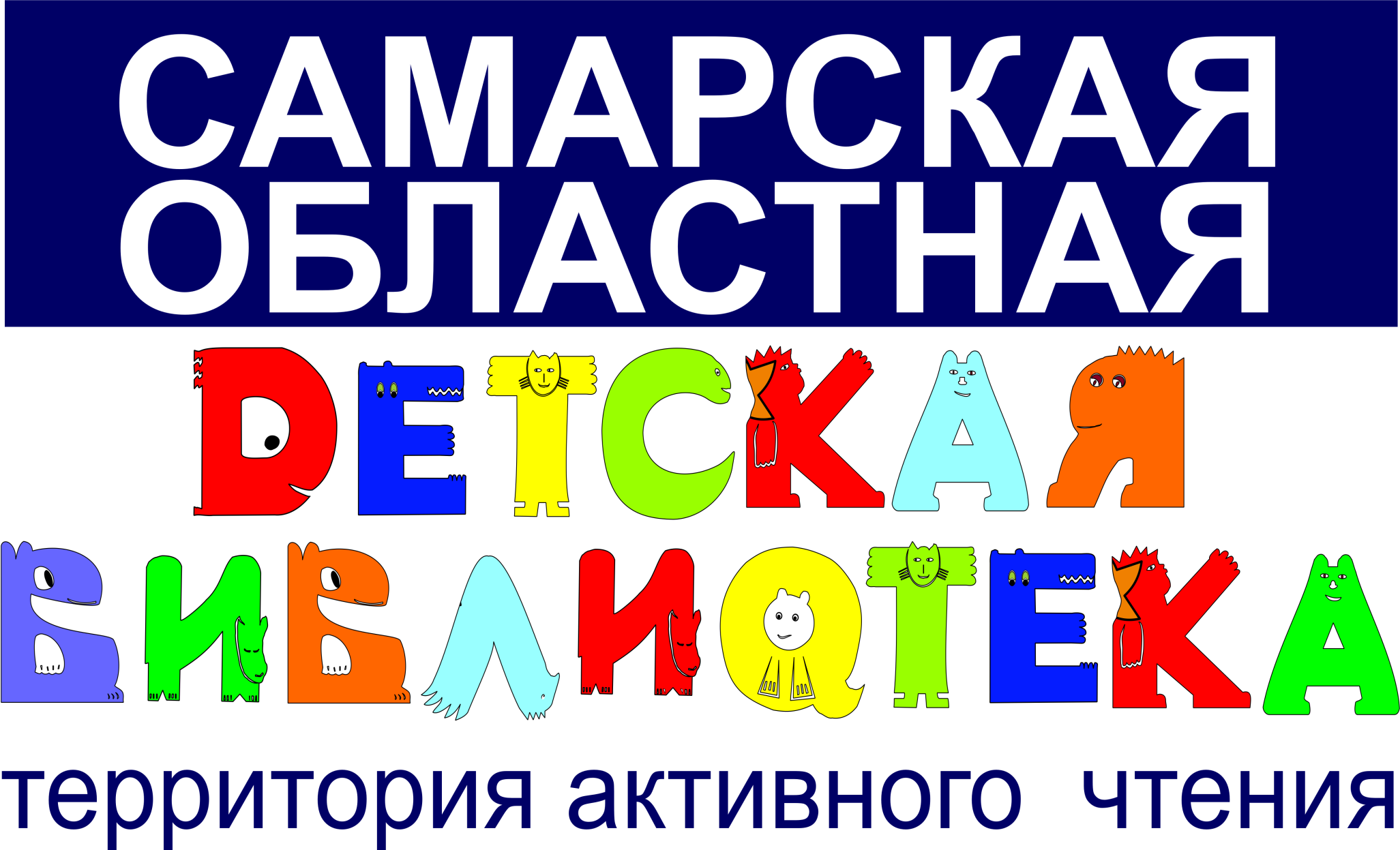 Самарские писатели – детям
информационный обзор
Флягина Н.М. – заведующая отделом обслуживания школьников
2020
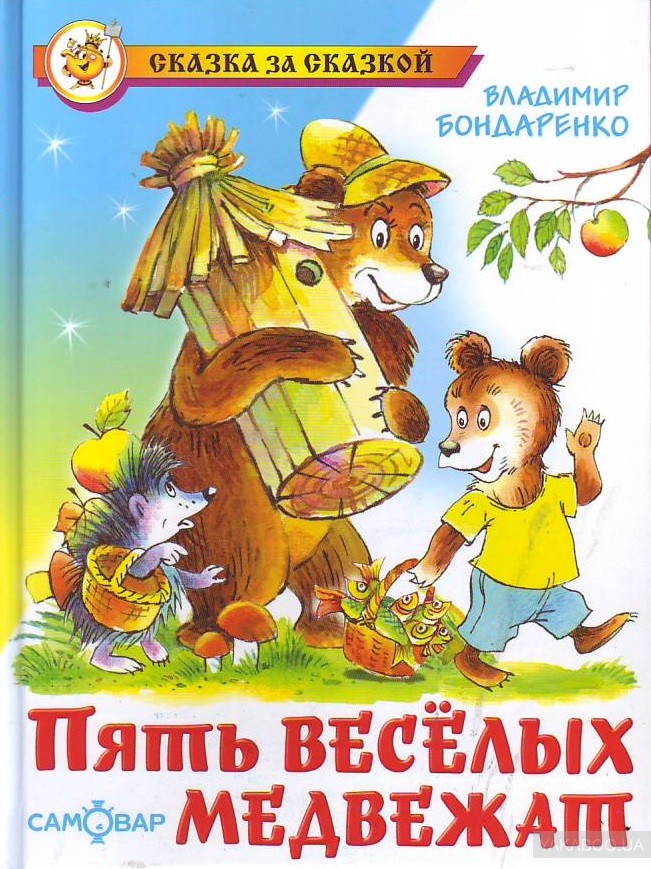 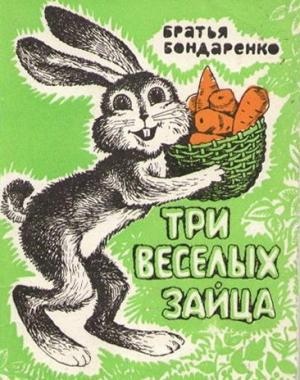 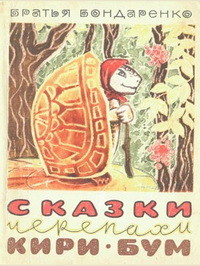 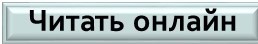 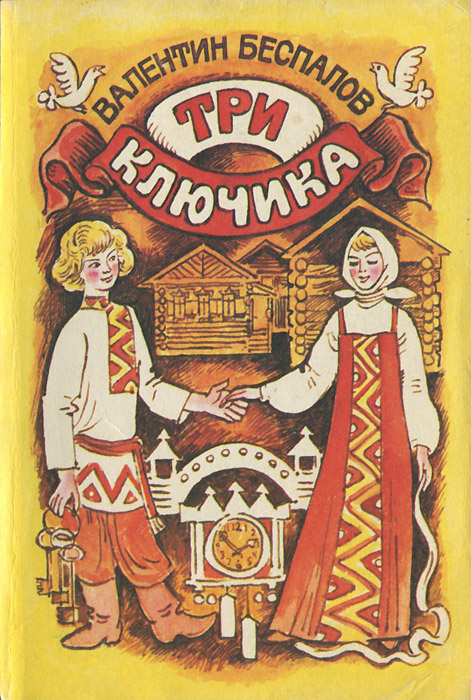 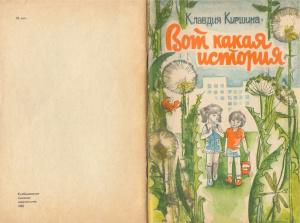 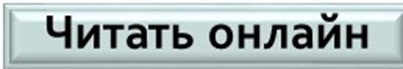 3
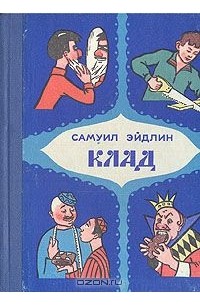 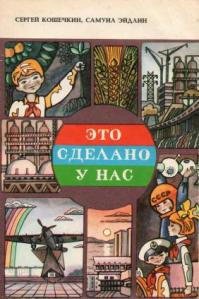 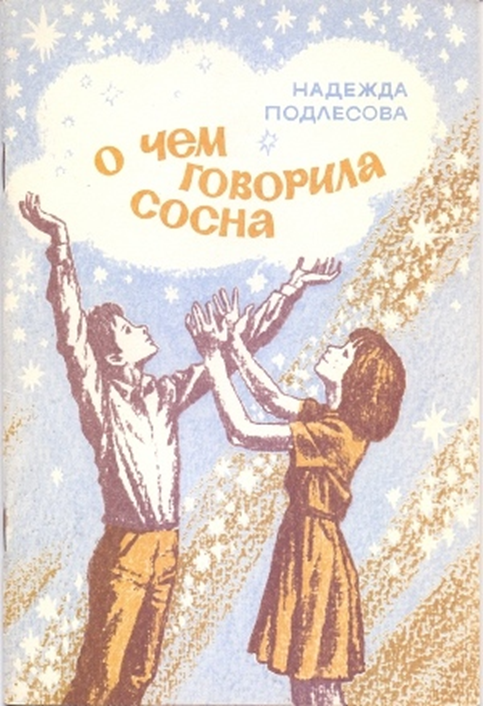 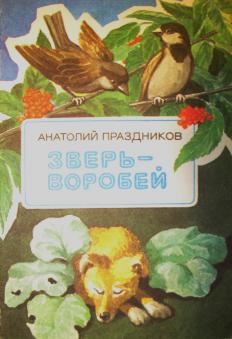 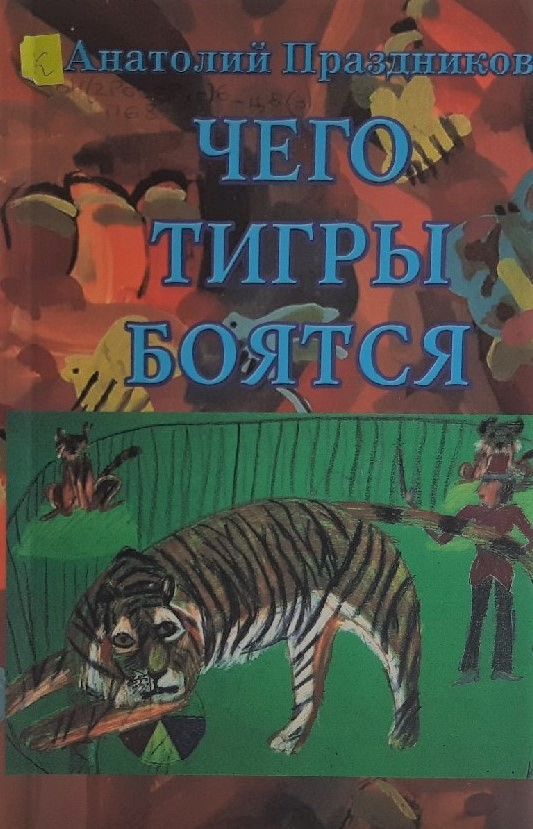 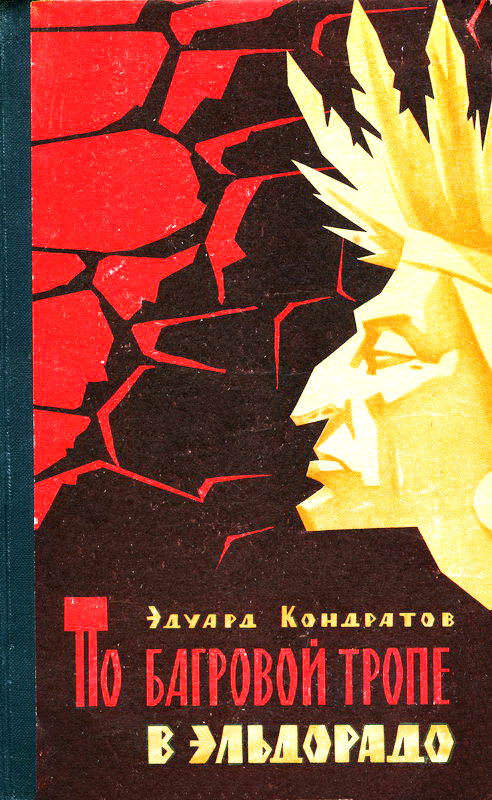 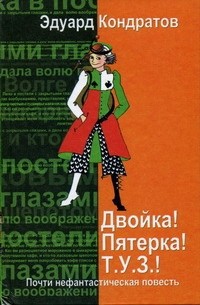 Александр Станиславович Малиновский
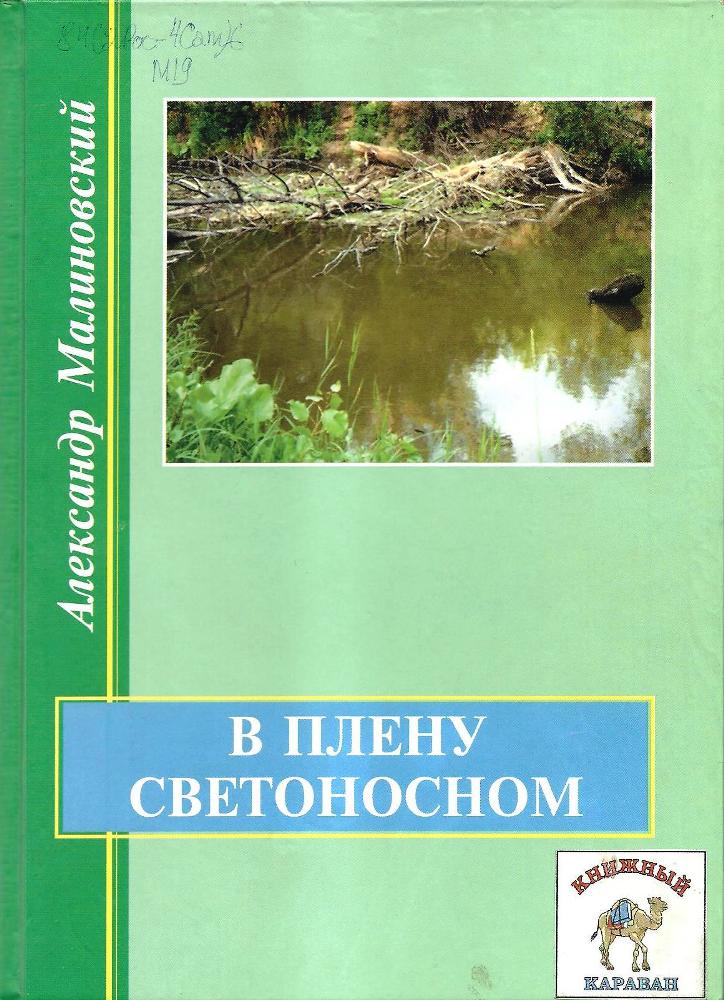 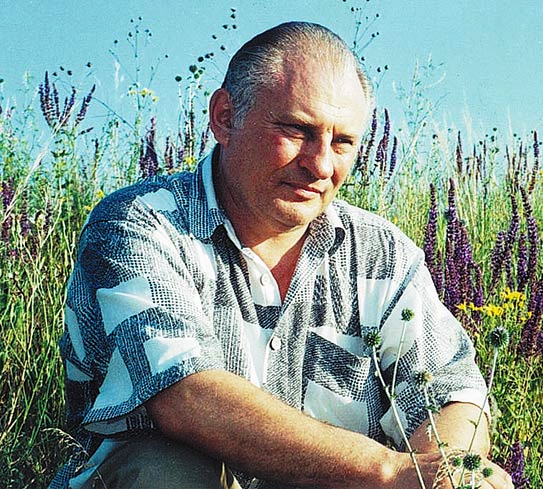 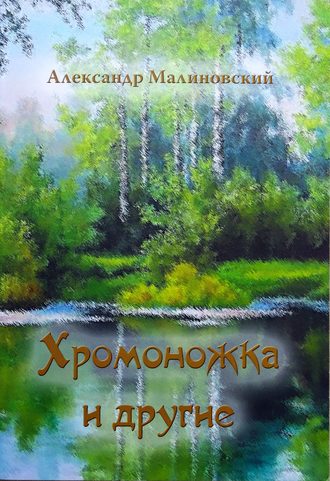 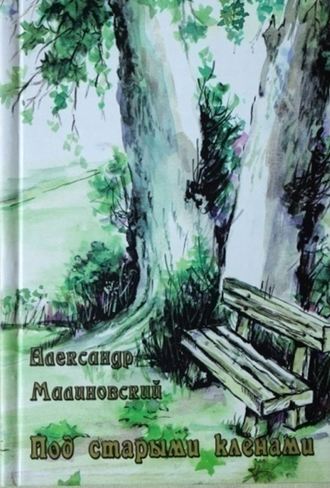 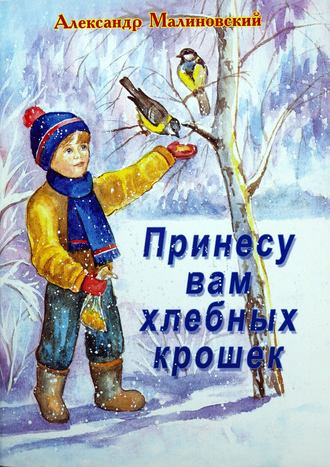 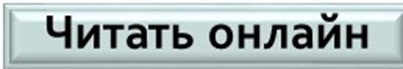 8
Николай Викторович Агафонов
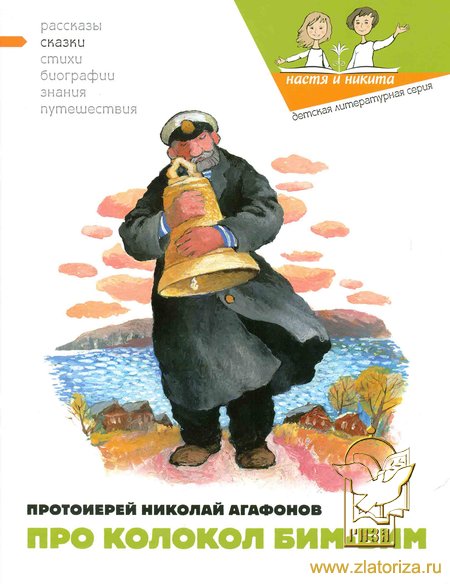 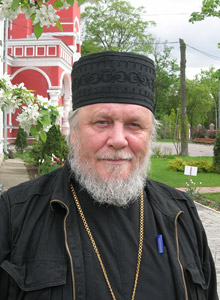 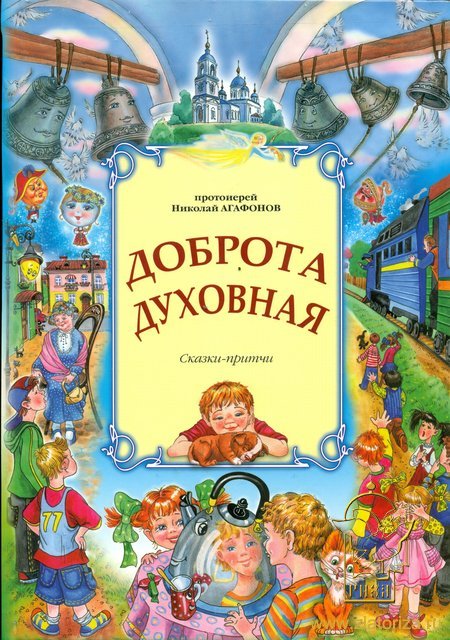 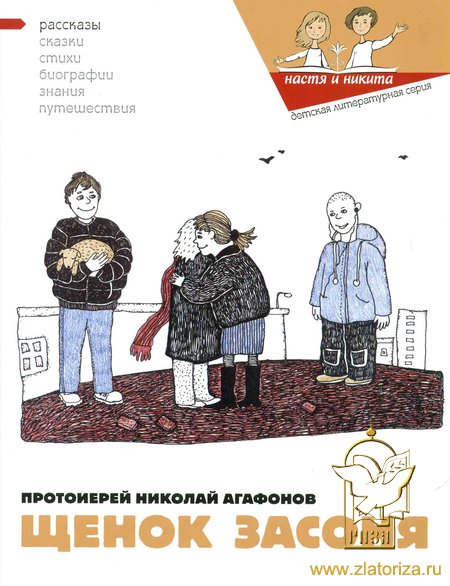 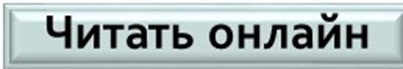 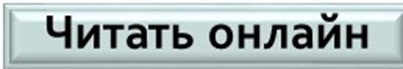 Иван Григорьевич Бардин
(г. Новокуйбышевск)
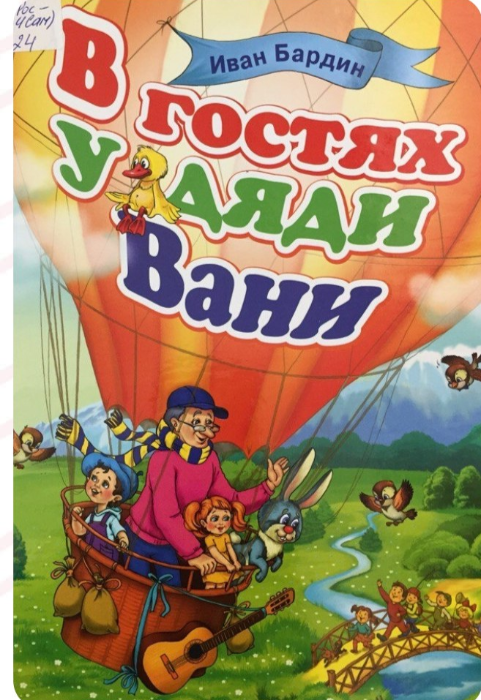 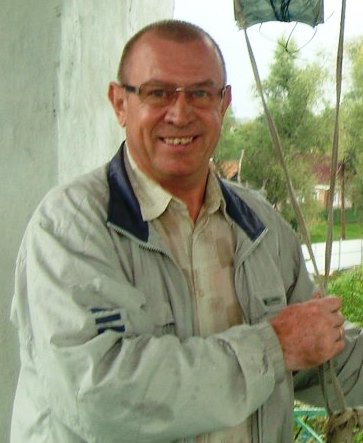 Олег Иванович Корниенко 
(г. Сызрань)
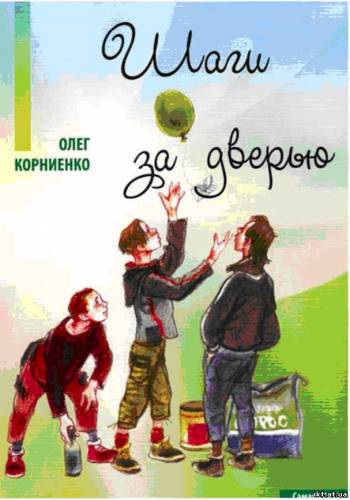 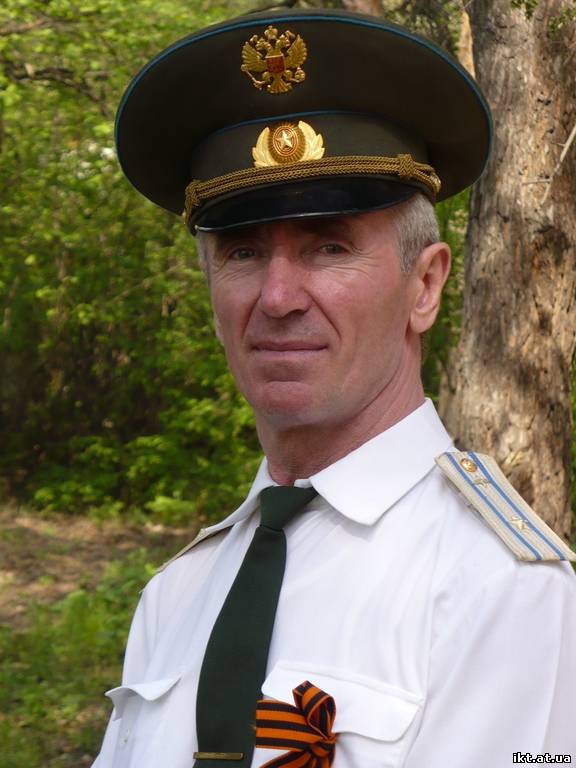 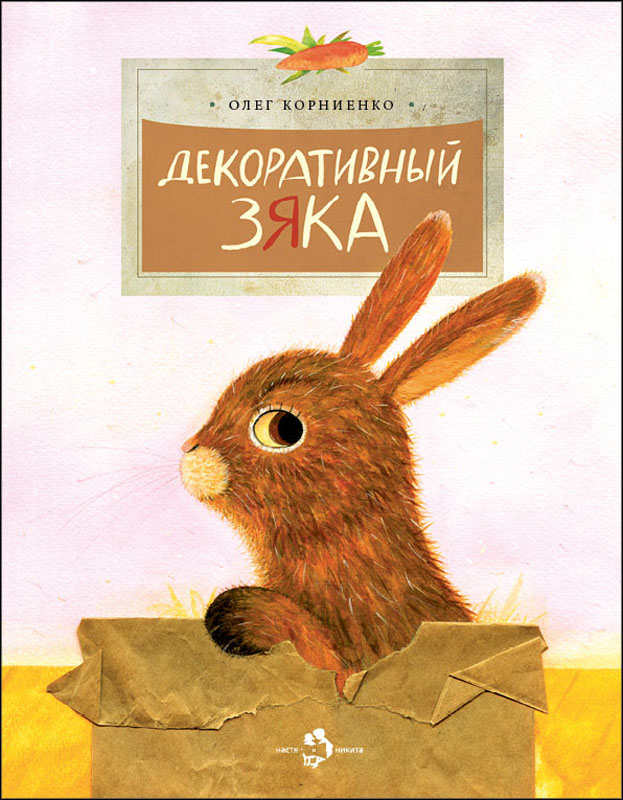 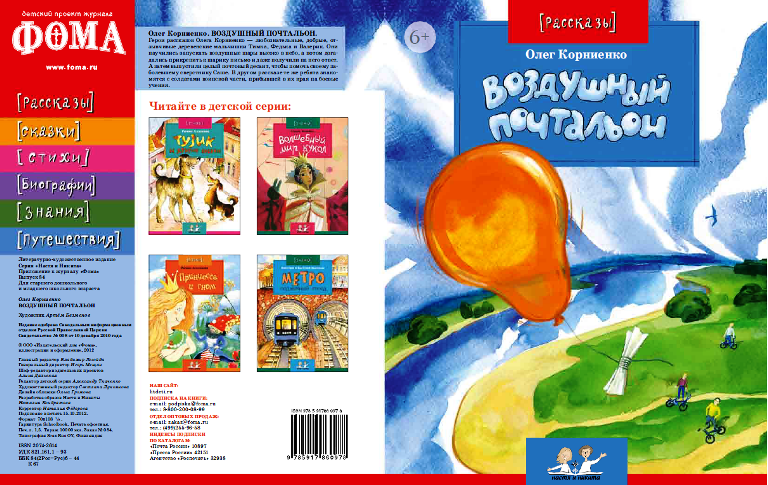 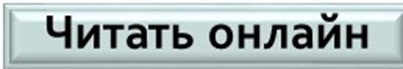 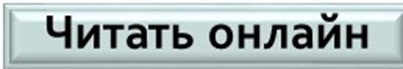 12
Галина Мингачевна Цыплёнкова (г. Сызрань)
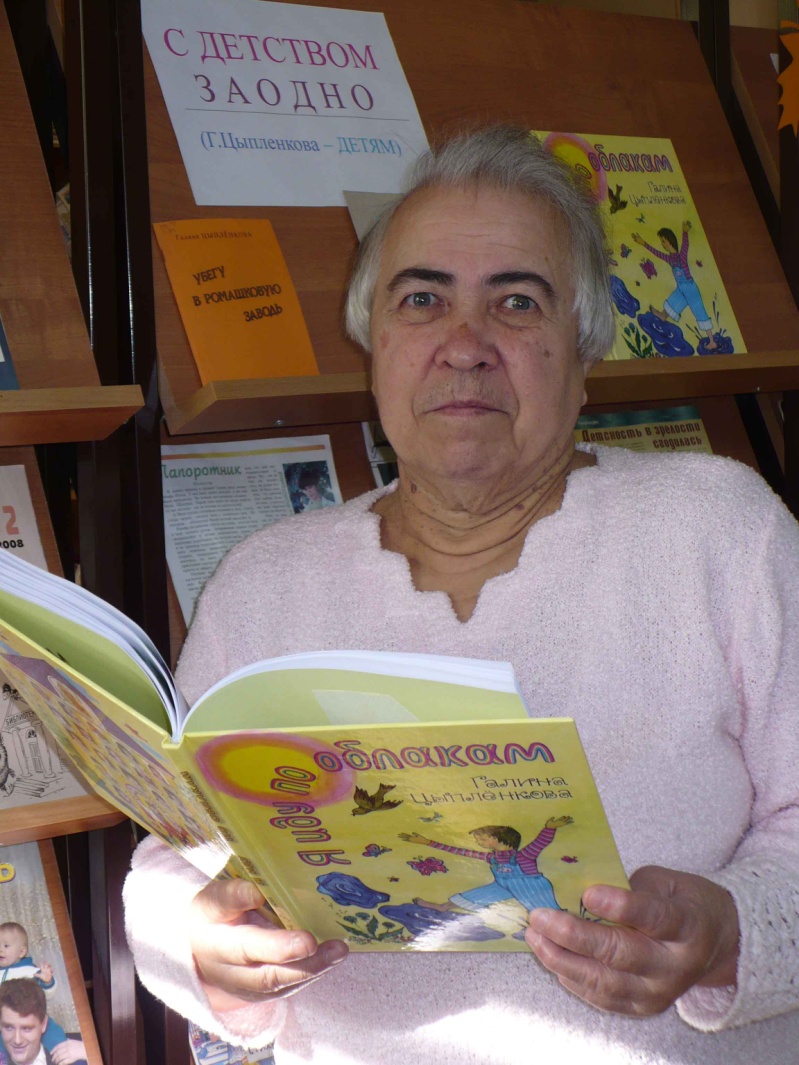 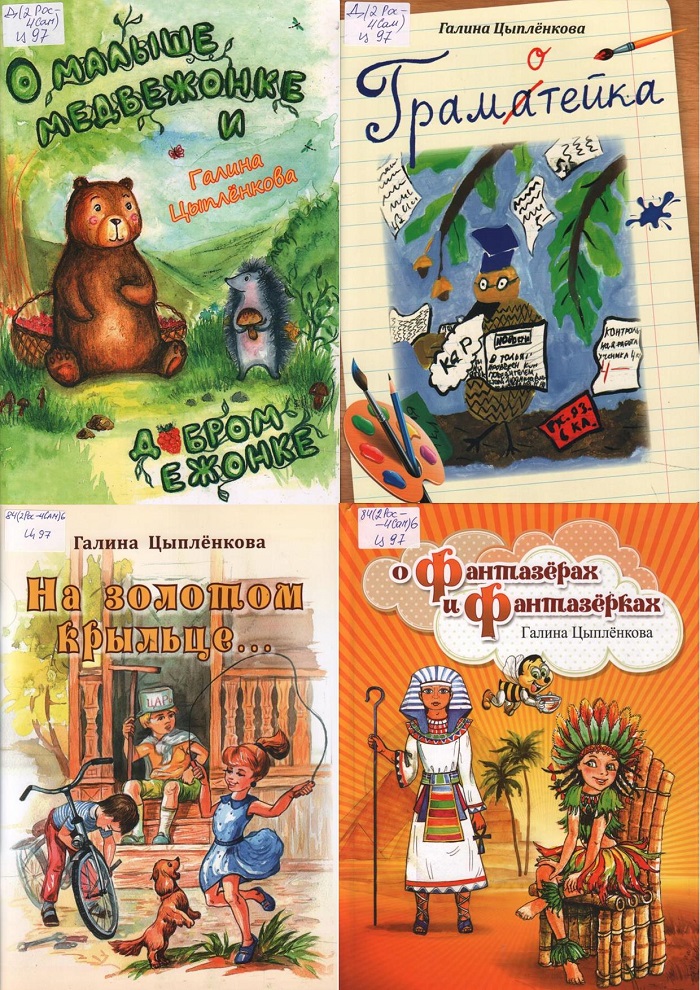 13
Валентина Николаевна Юдина
          (г. Сызрань)
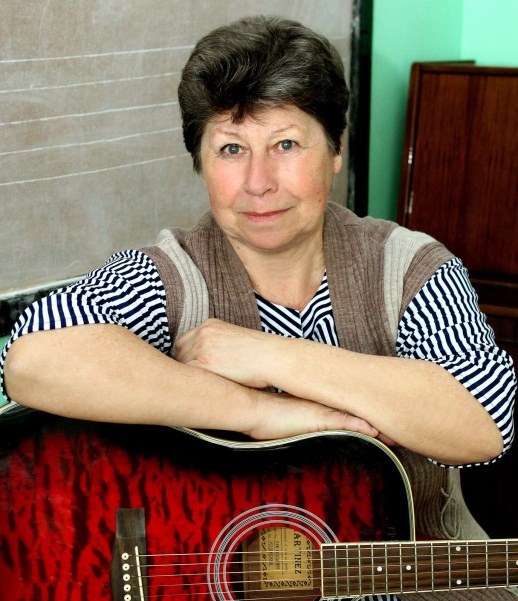 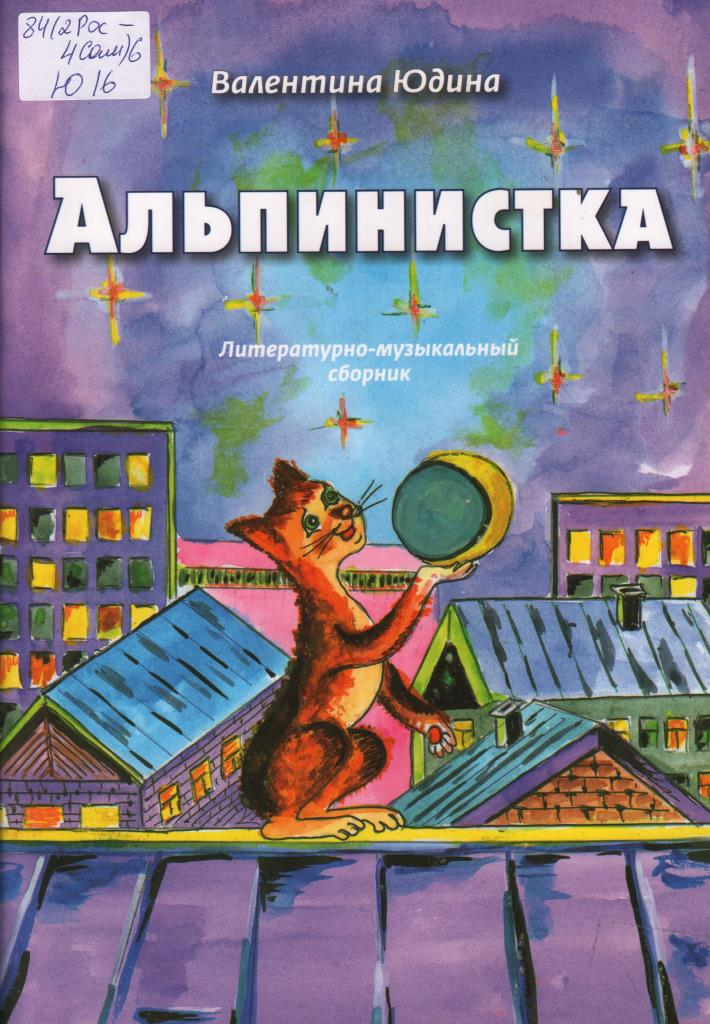 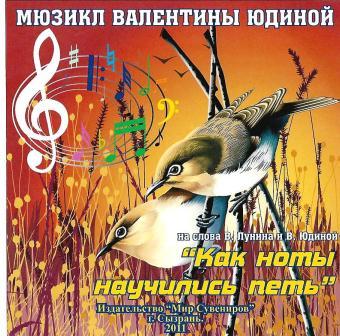 14
Эвелина Николаевна Глазкова
 (г. Самара)
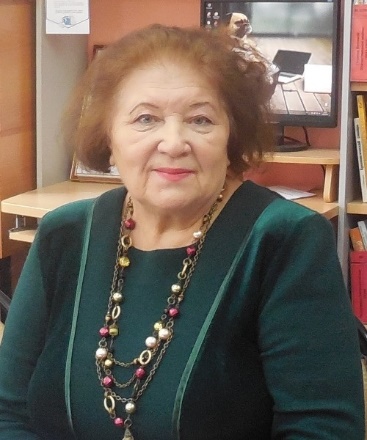 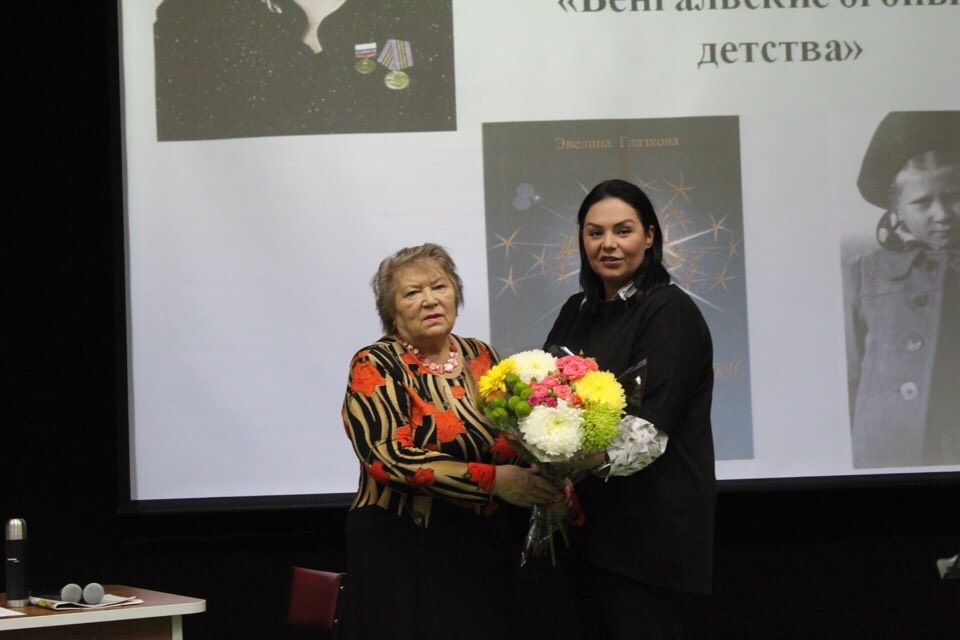 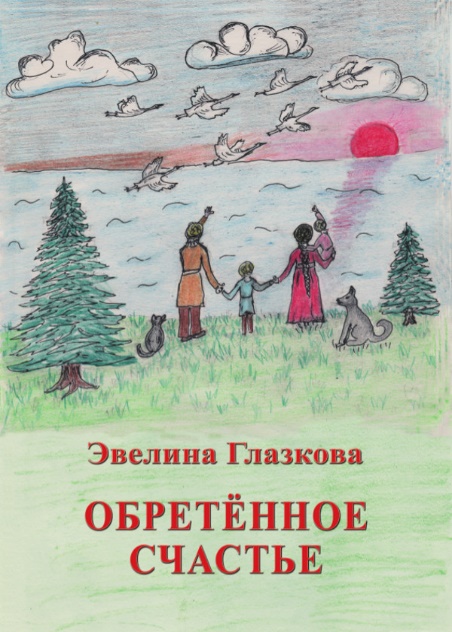 15
Василий Васильевич Семёнов
 (г. Самара)
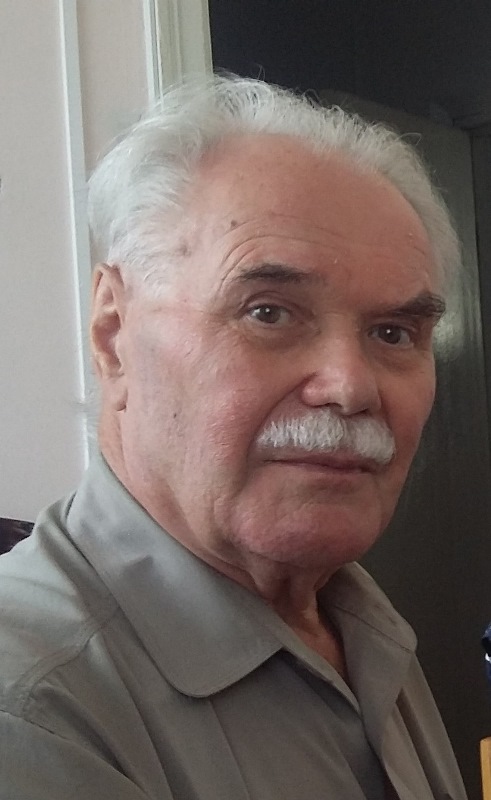 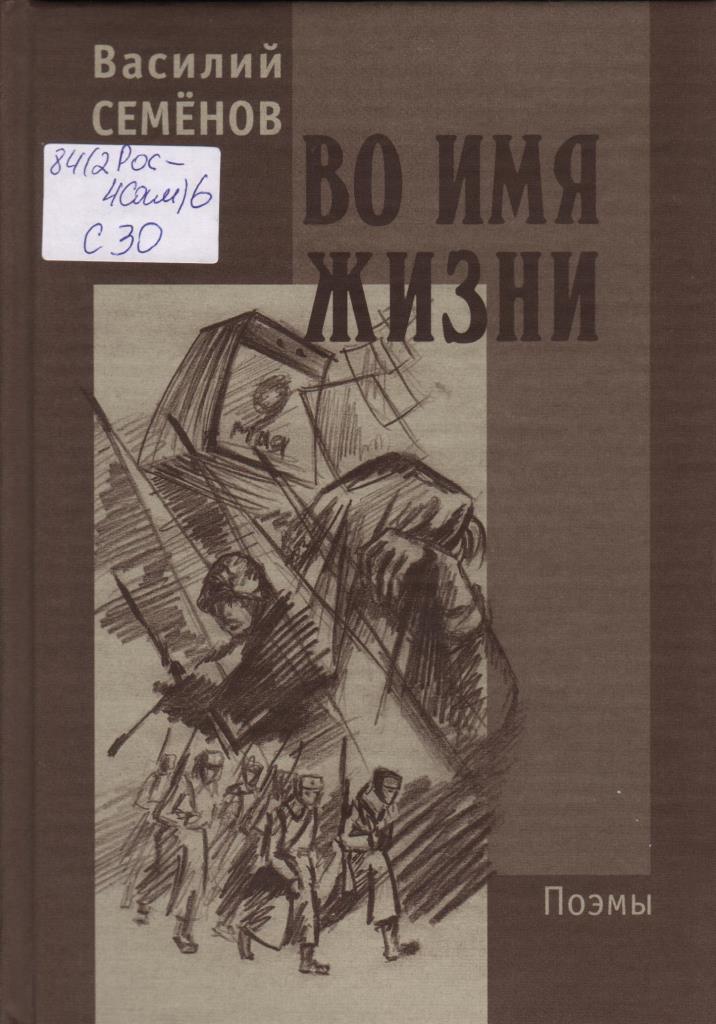 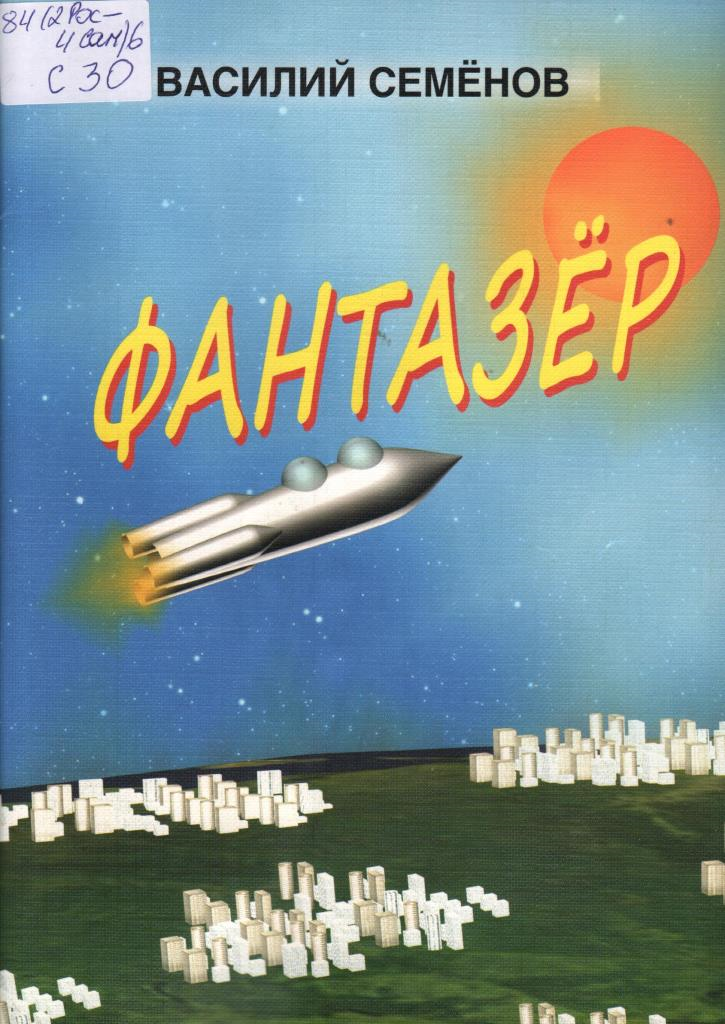 16
Светлана Макашова 
(г. Самара)
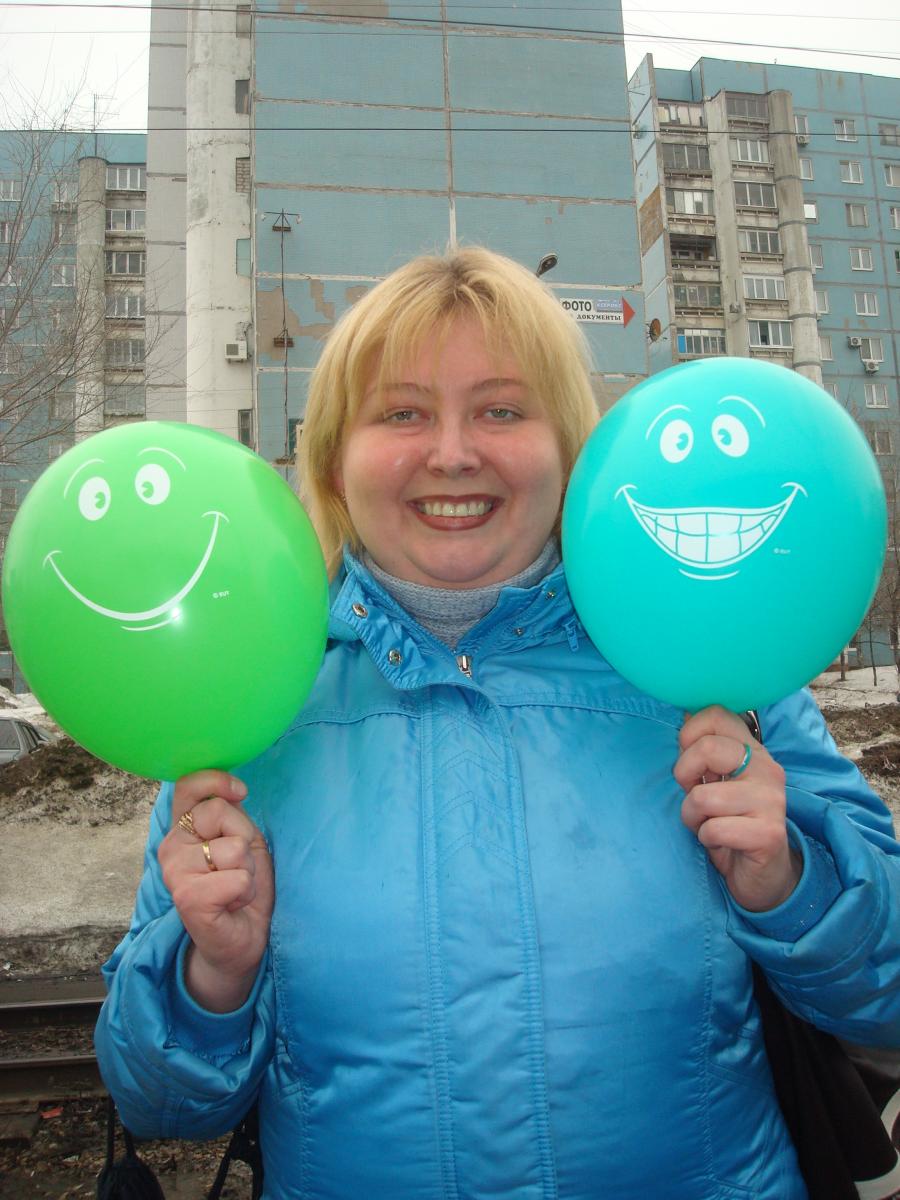 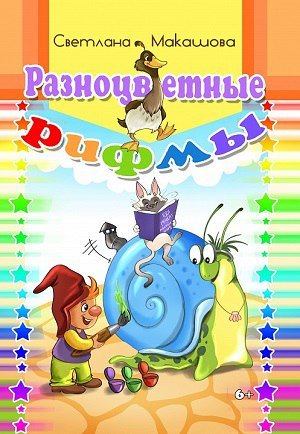 Мария Пашинина
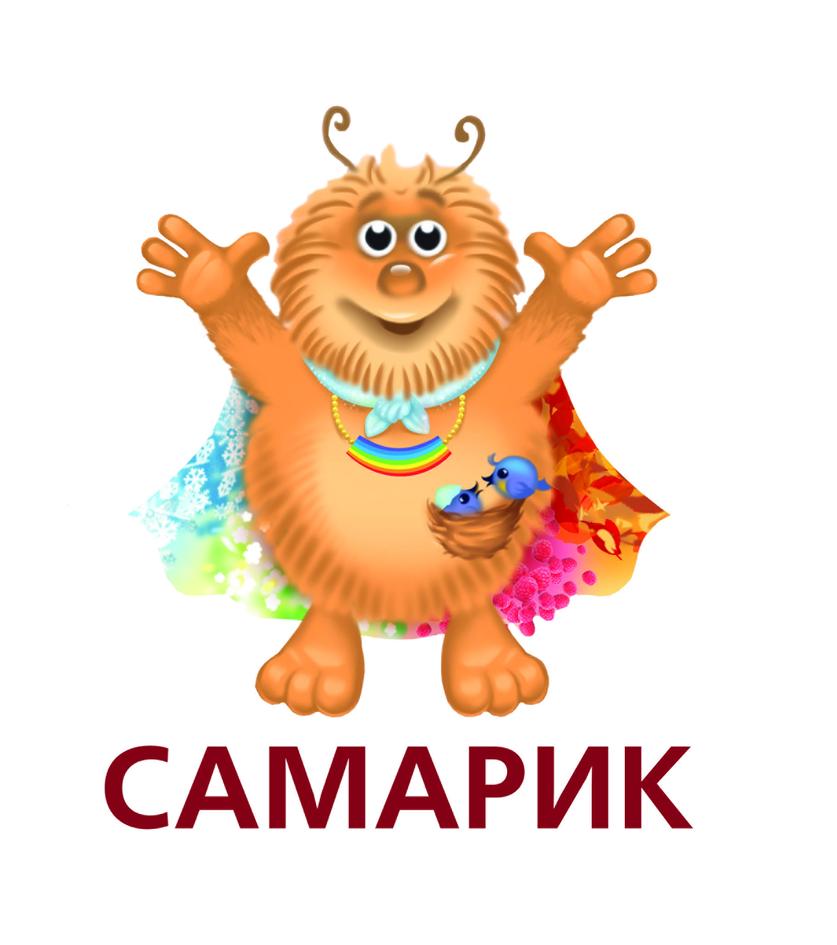 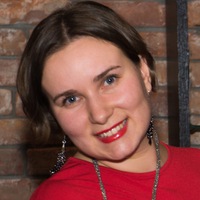 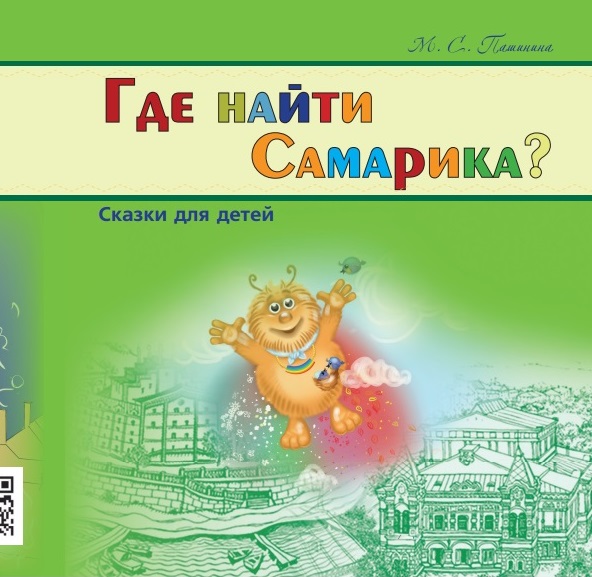 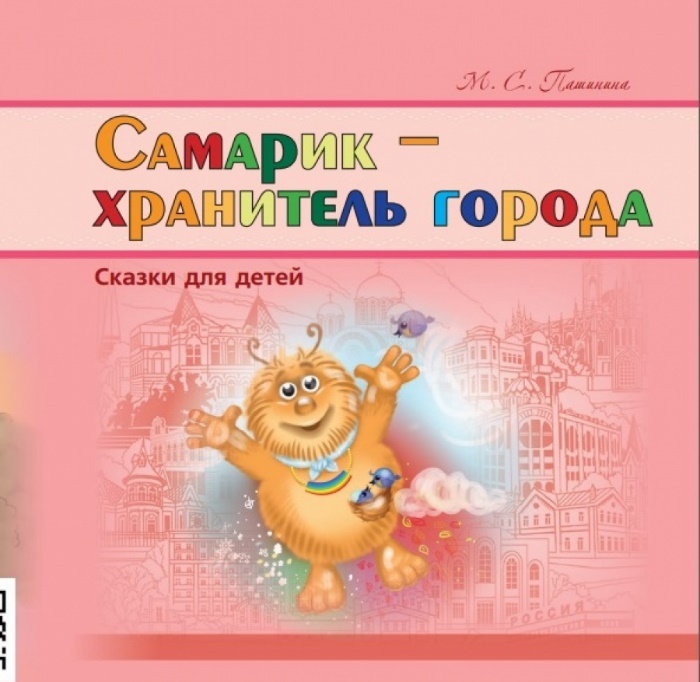 18
Денис Либстер 
 (г. Самара)
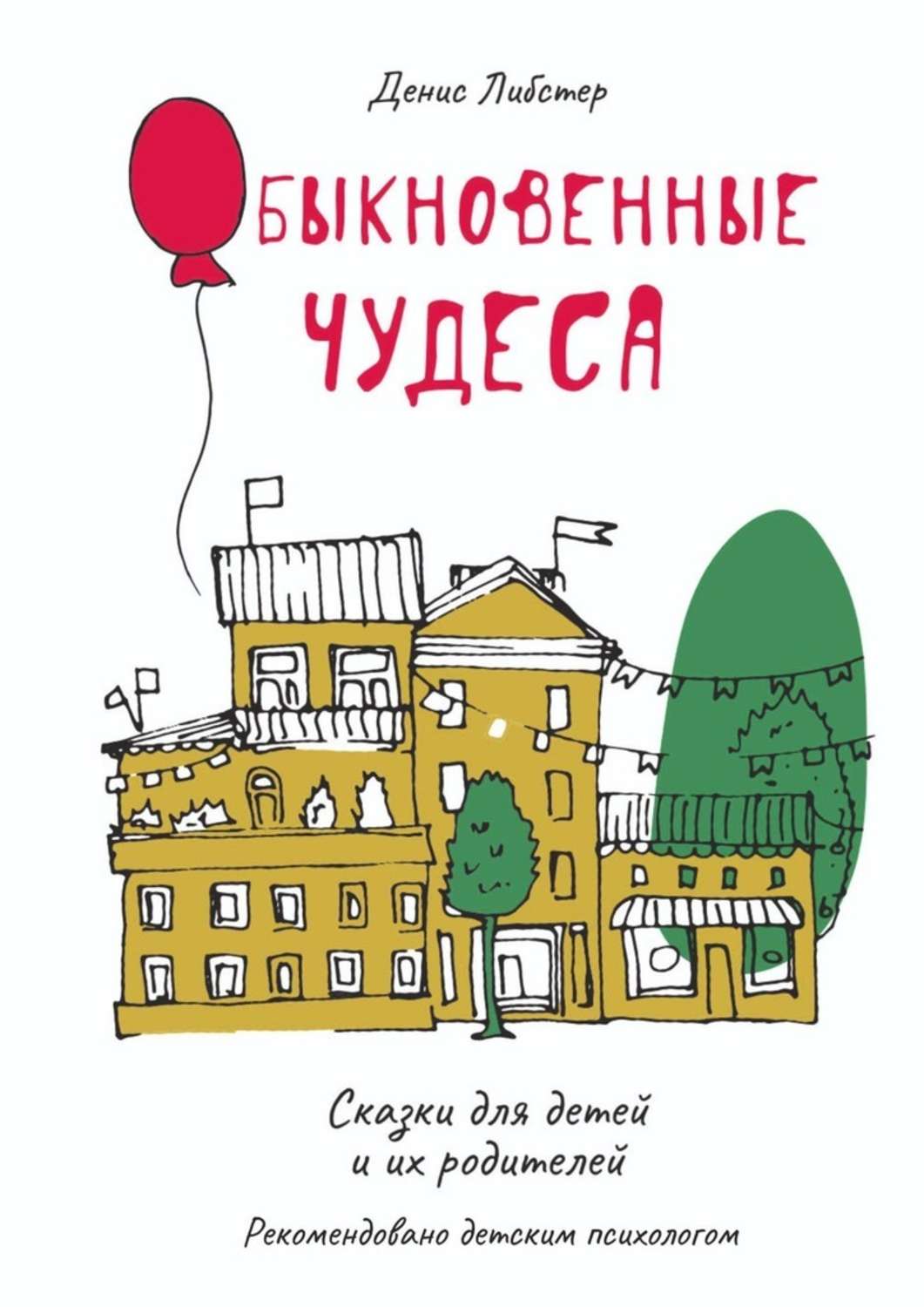 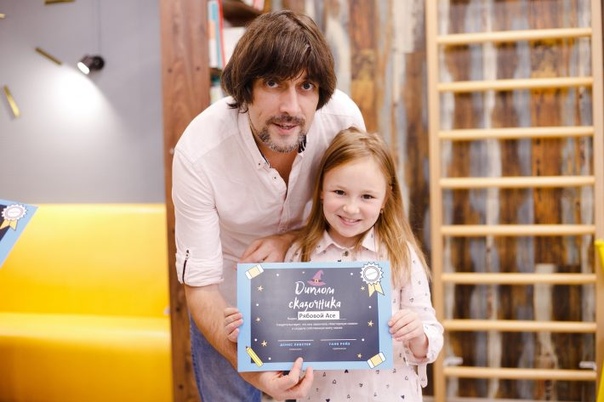 19
Светлана Решенина
 (г. Тольятти)
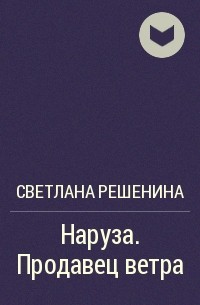 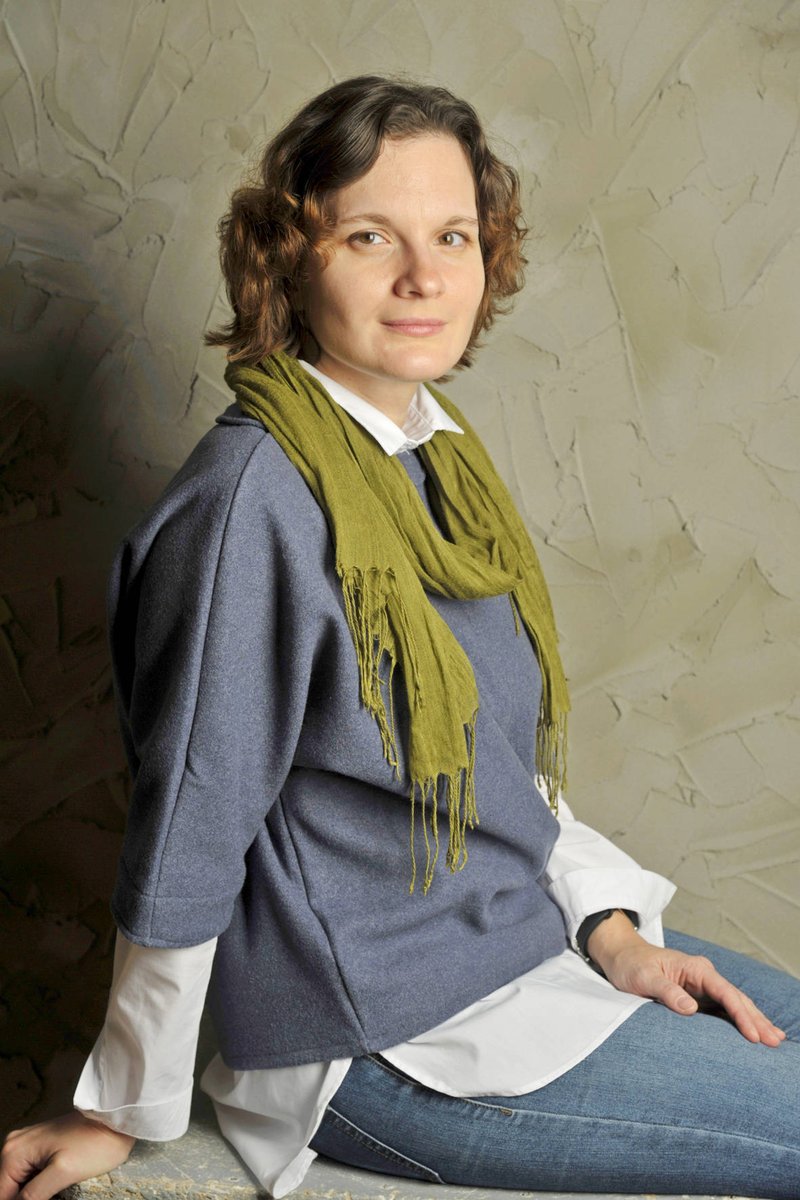 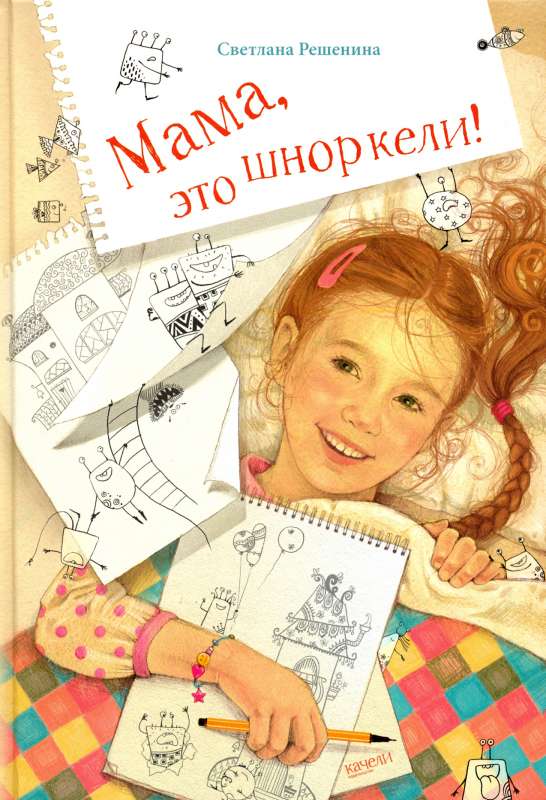 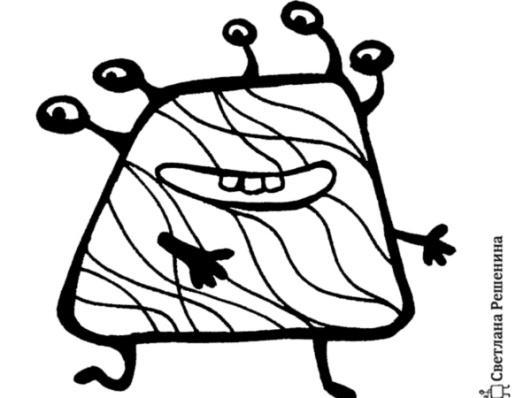 Виктория Ледерман 
                                     (г. Самара)
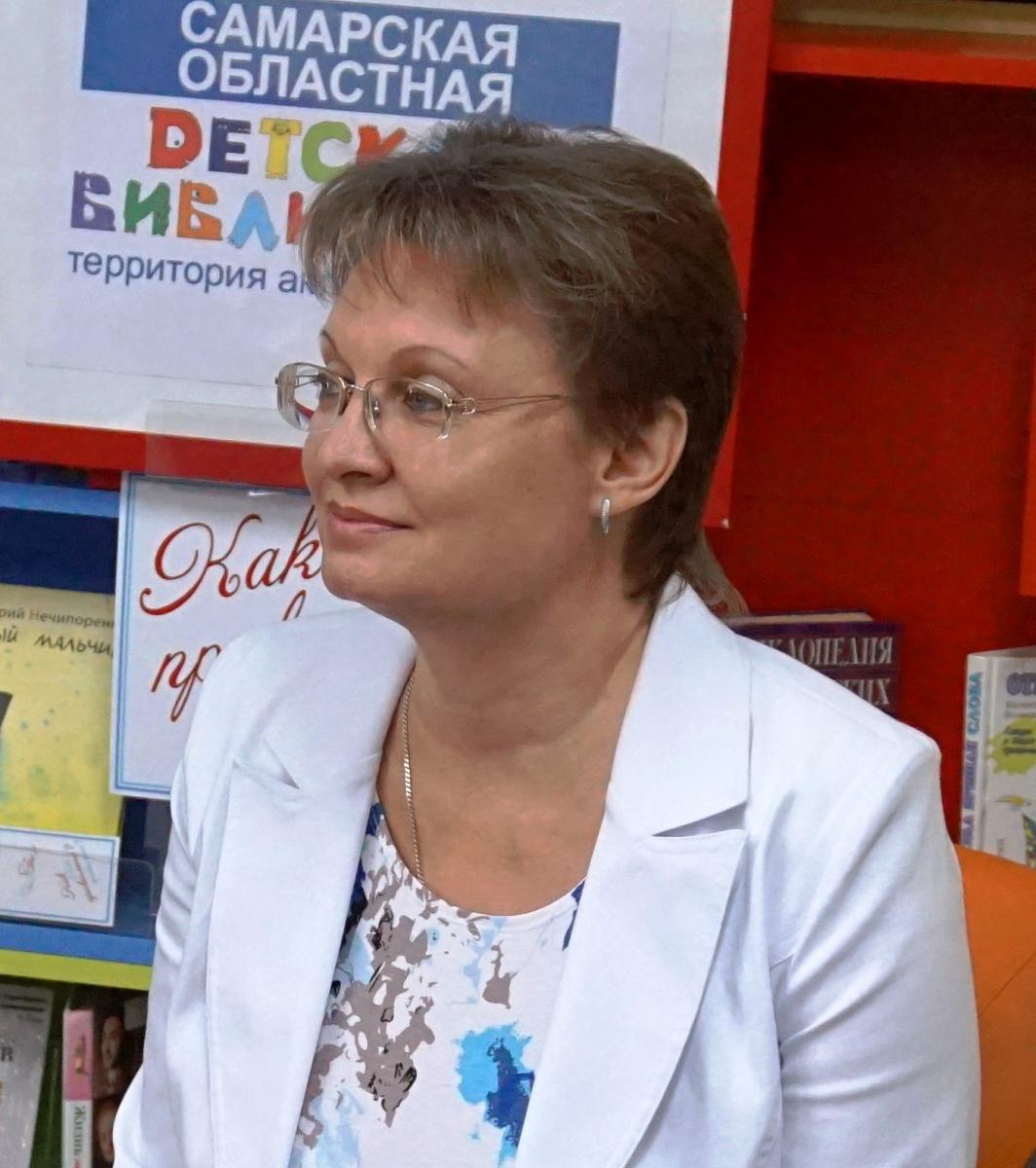 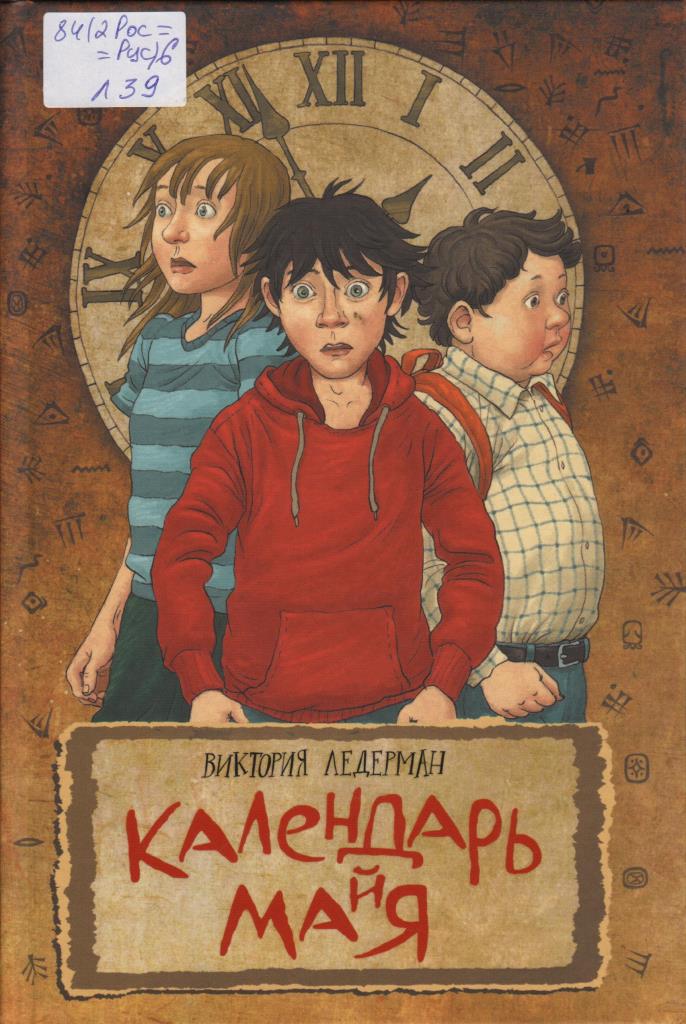 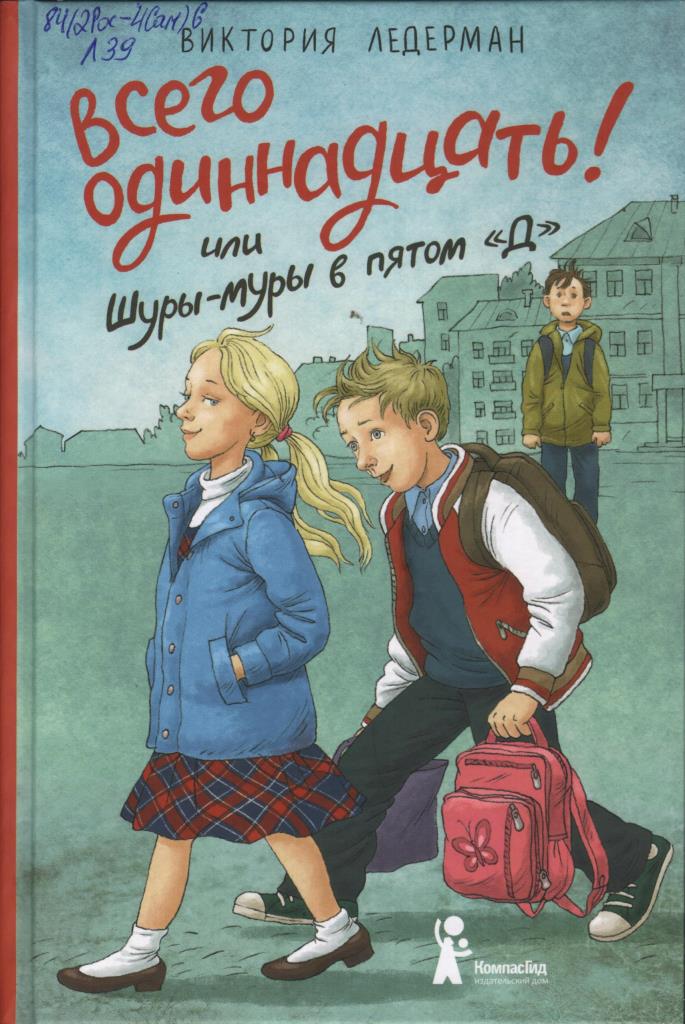 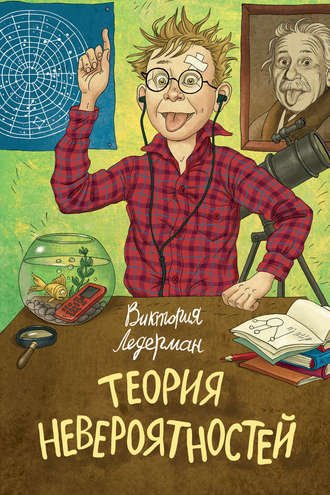 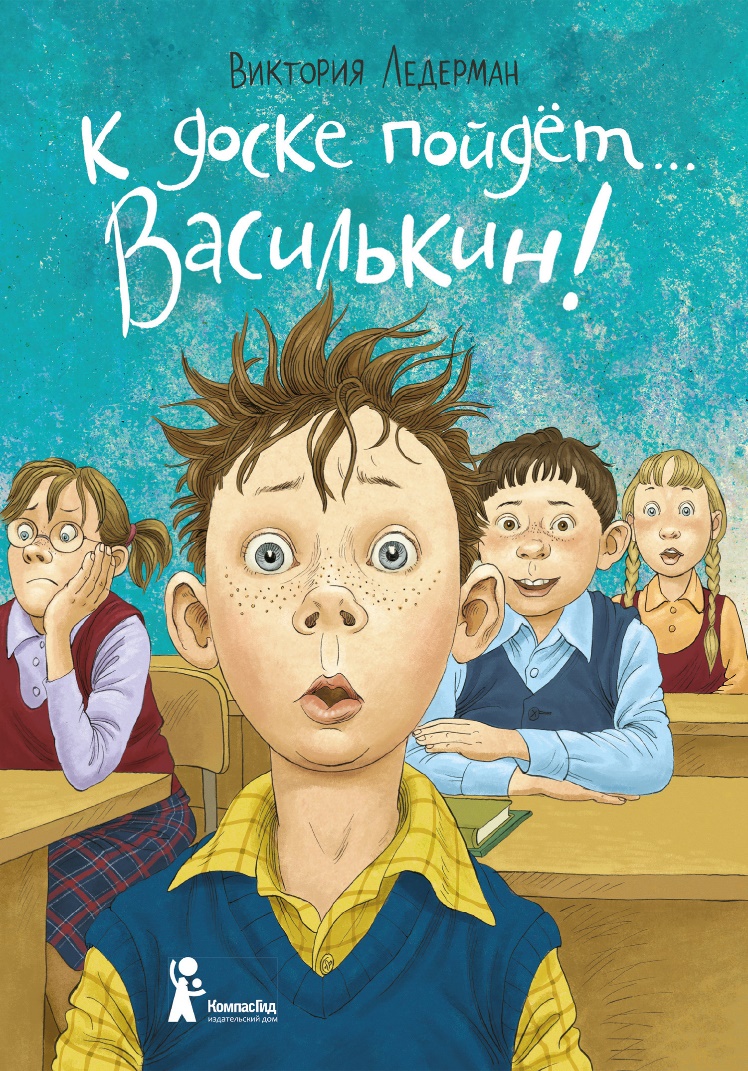 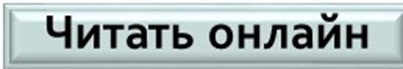 Писатели Самарской области
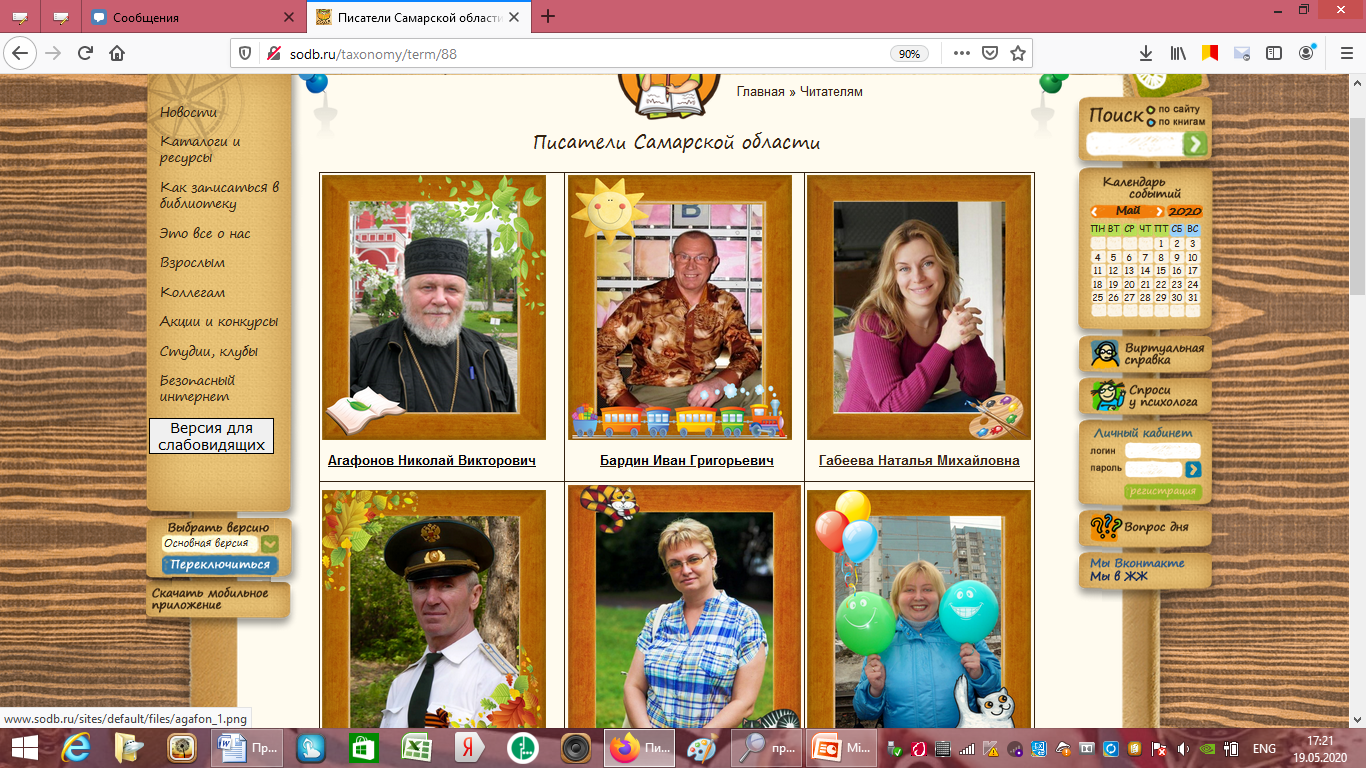 http://sodb.ru/taxonomy/term/88
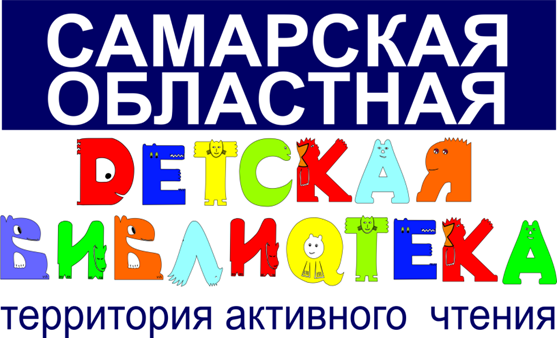 Спасибо за внимание!
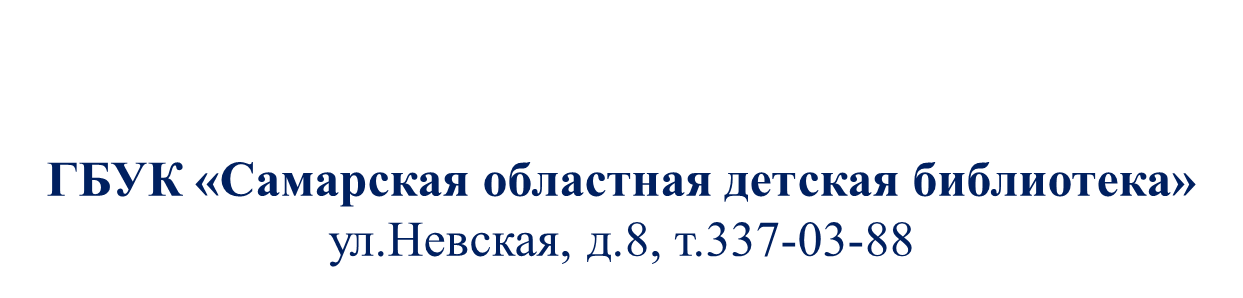 http://sodb.ru/
https://vk.com/biblio_detstvo
https://www.instagram.com/det_bibl_63/
25